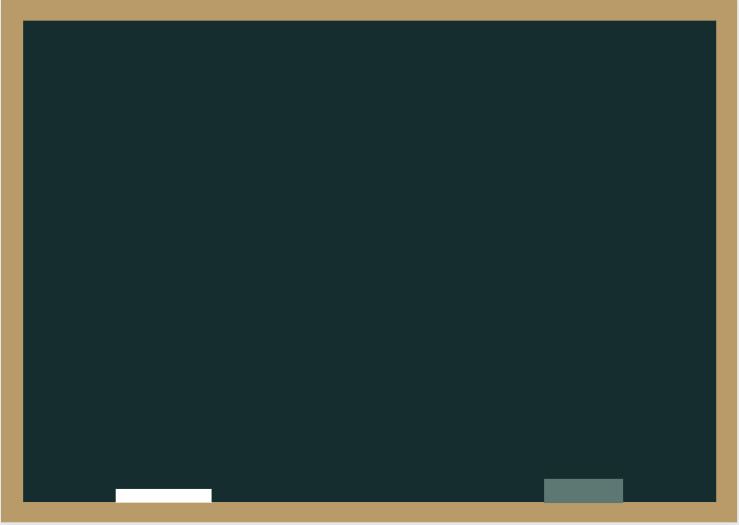 Thứ hai ngày 21 tháng 2 năm 2022
Toán
Luyện tập chung
Trang 123
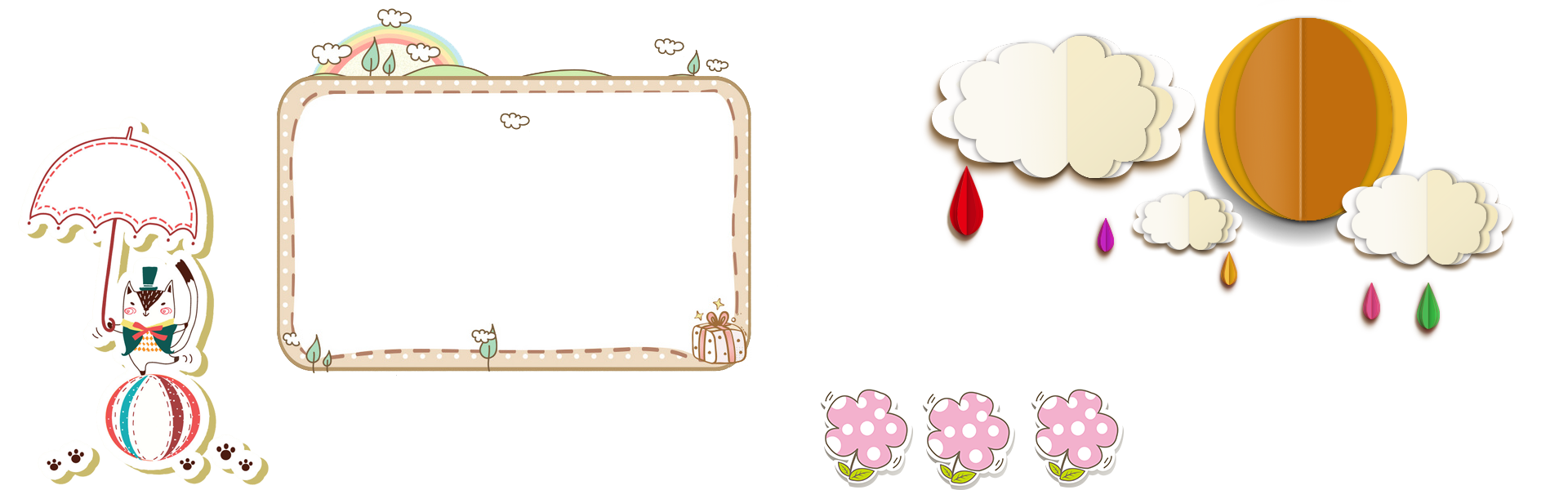 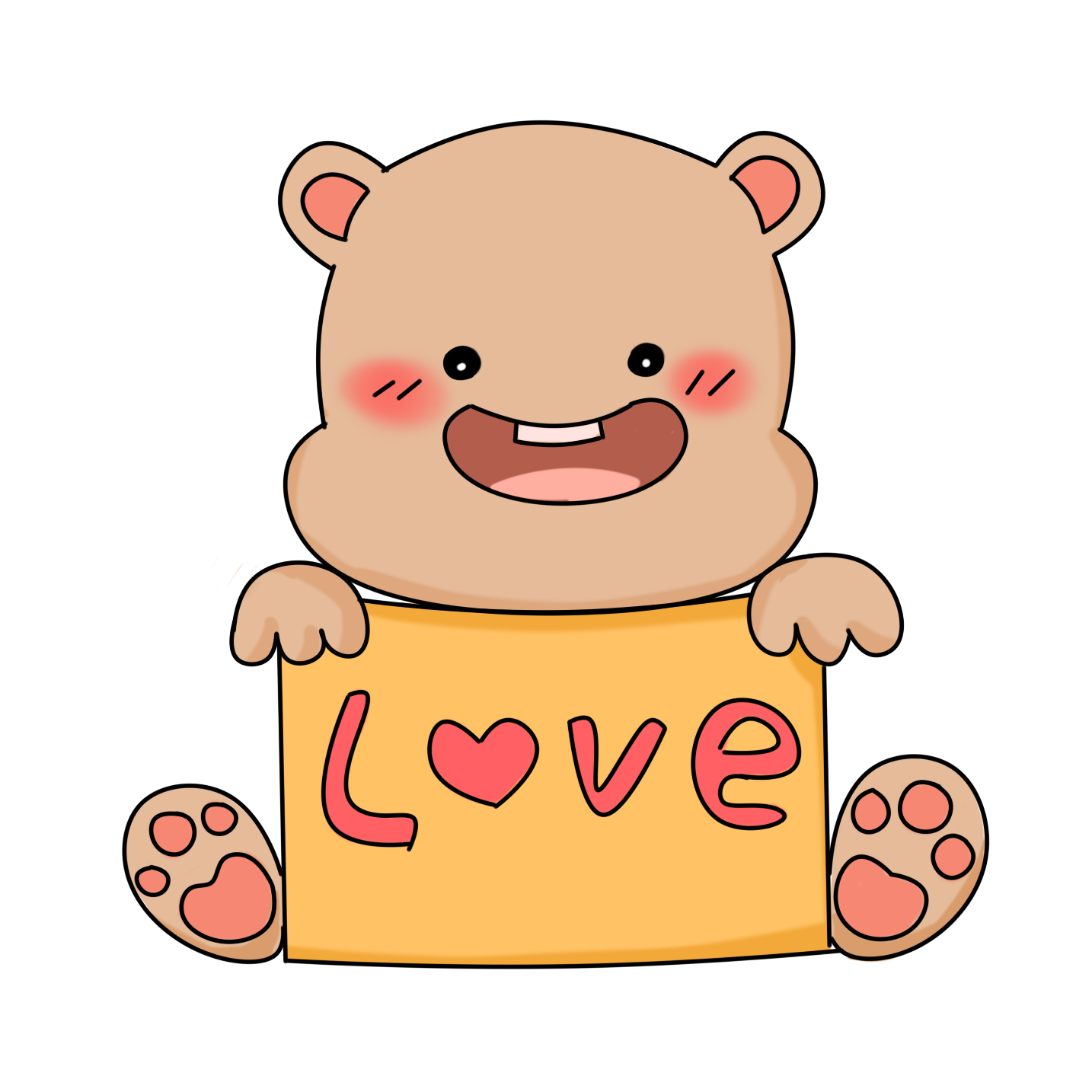 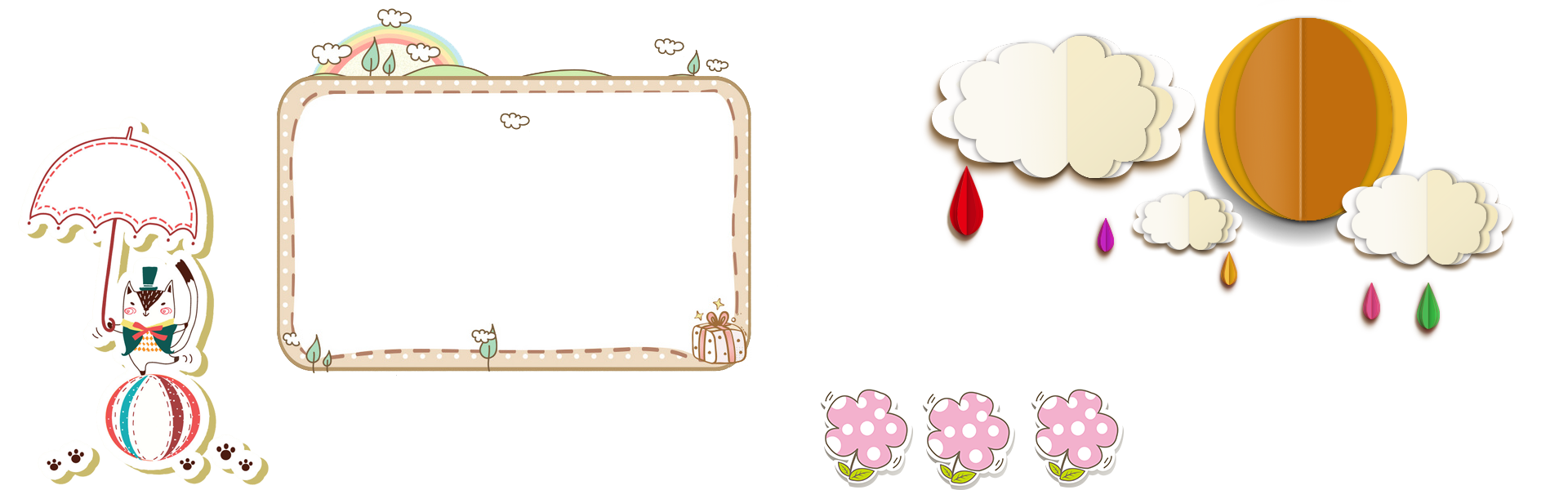 KHỞI 
ĐỘNG
Muốn so sánh hai phân số có cùng mẫu số, ta chỉ cần so sánh hai tử số:
 Phân số nào có tử số bé hơn thì bé hơn.
Phân số nào có tử số lớn hơn thì lớn hơn.
Nếu tử số  bằng nhau thì hai phân số  đó bằng nhau.
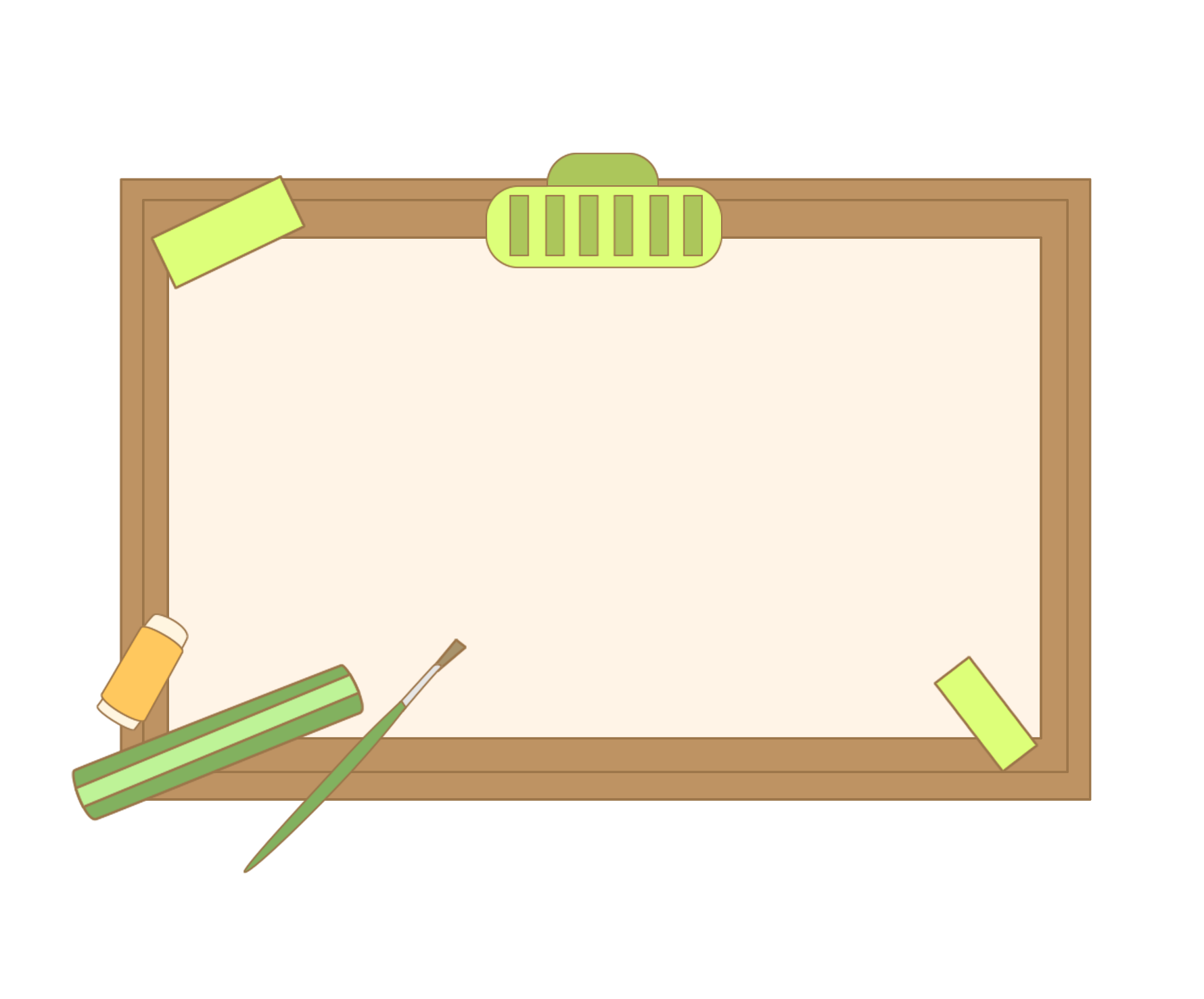 Muốn so sánh hai phân số khác mẫu số:
Bước1: Quy đồng mẫu số hai phân số
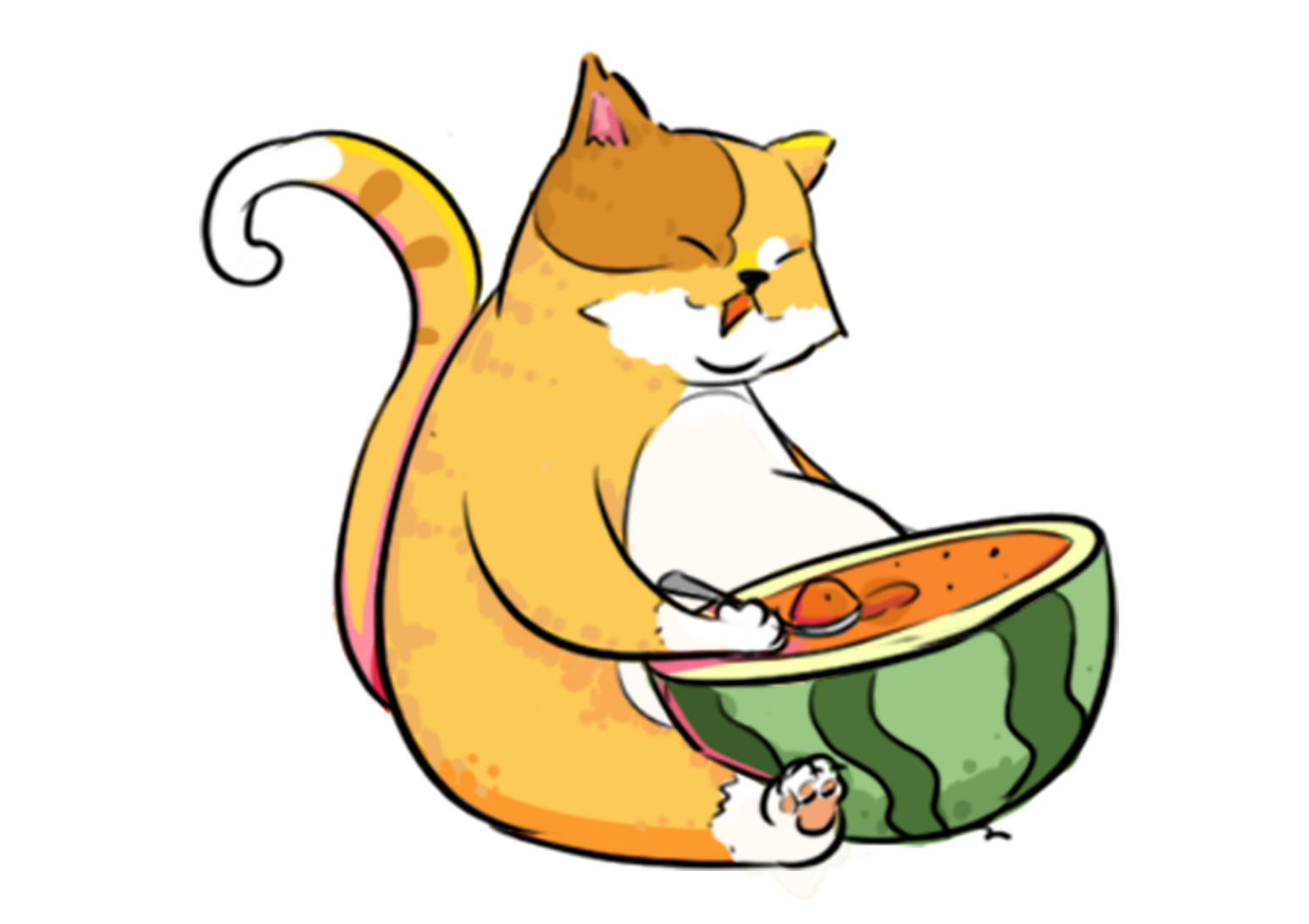 Bước 2: So sánh hai phân số cùng mẫu số
Bước 3: So sánh hai phân số đã cho
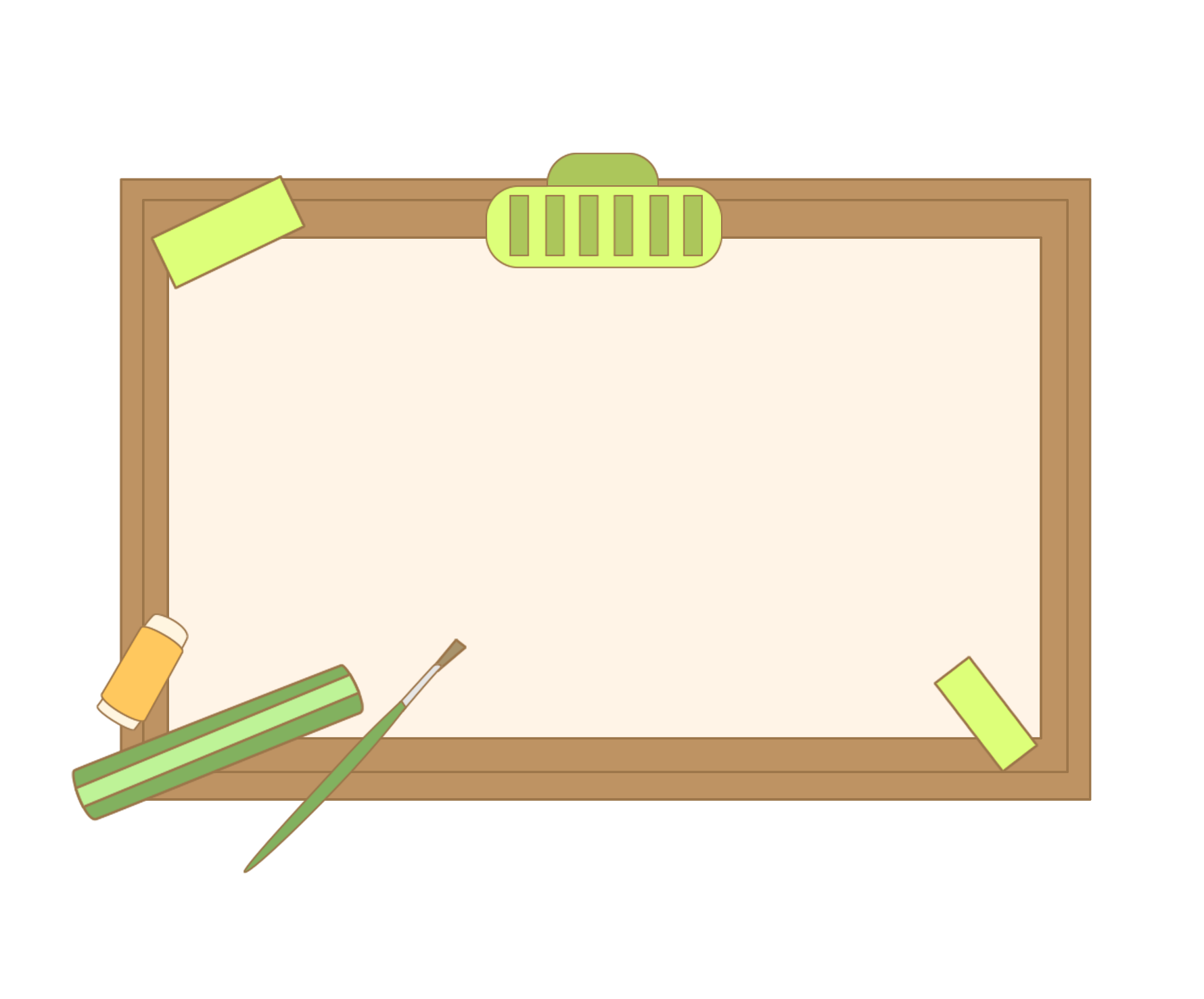 Khi so sánh hai phân số khác mẫu số ta có thể thực hiện quy đồng mẫu số các phân số hoặc rút gọn phân số. Sau đó thực hiện so sánh
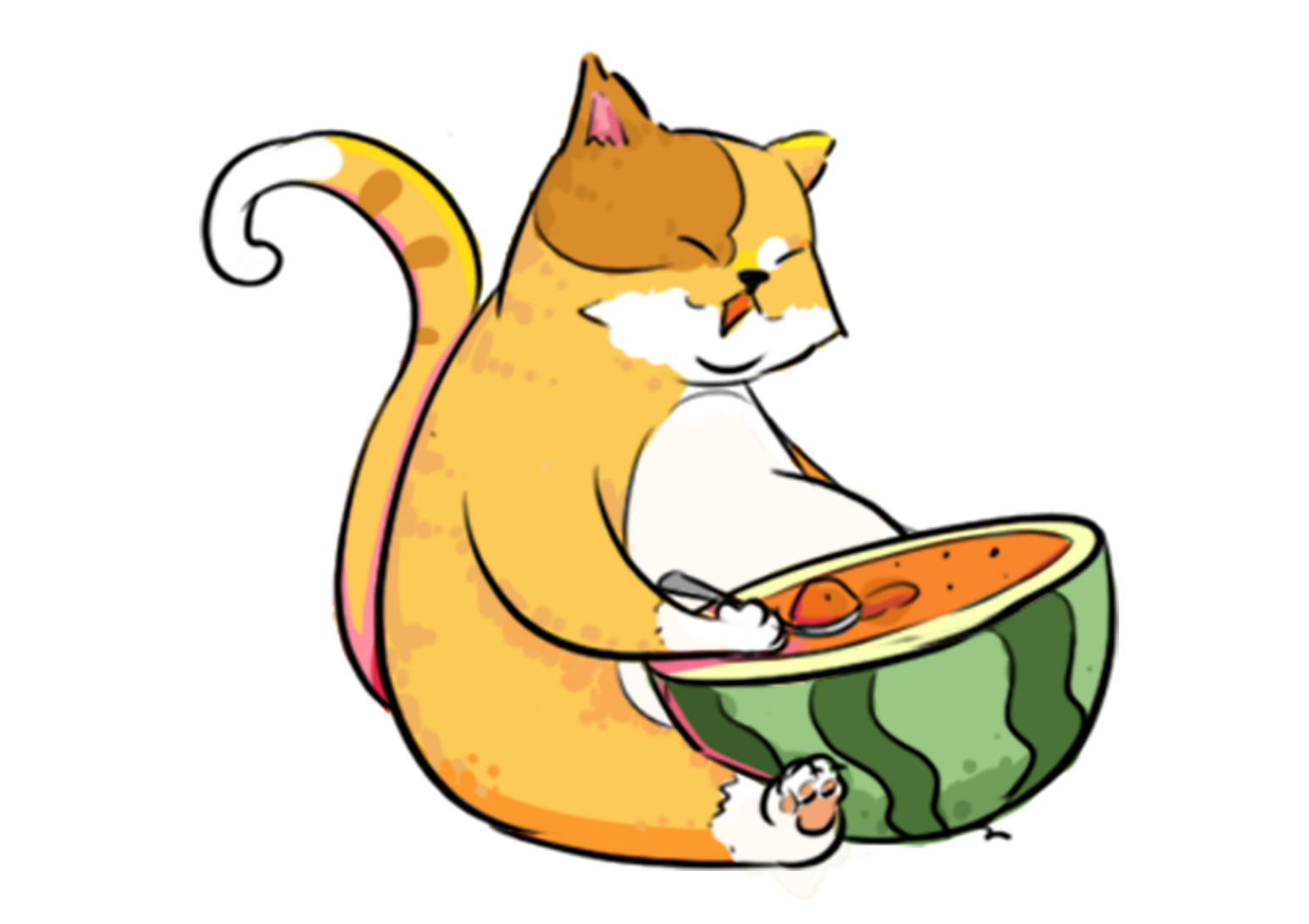 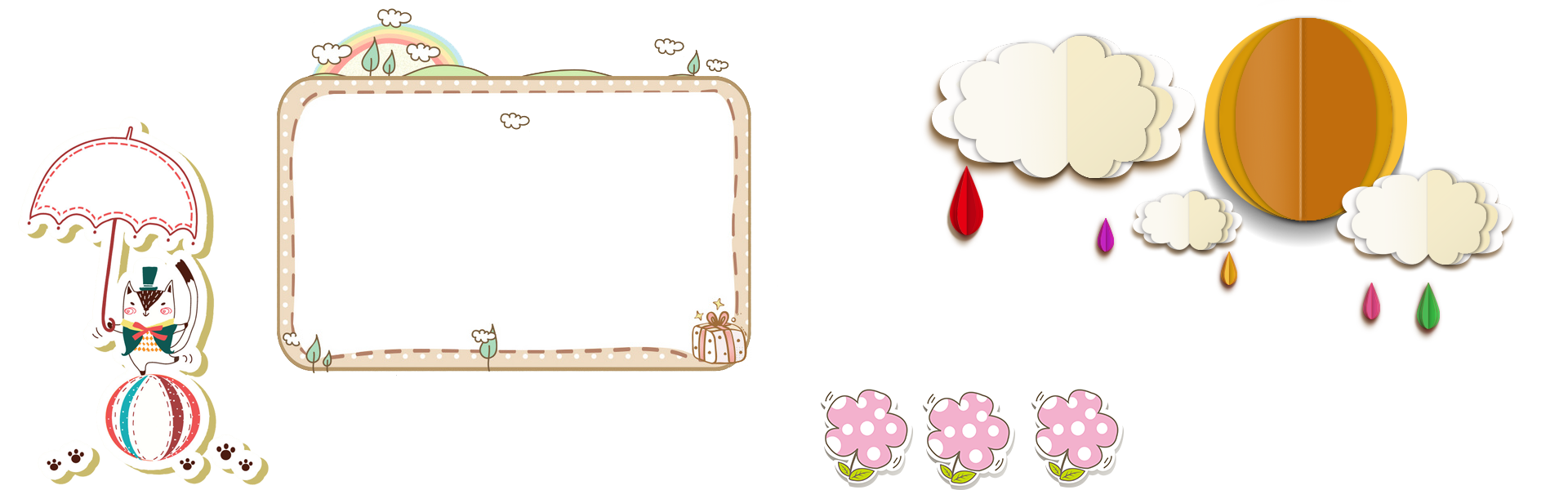 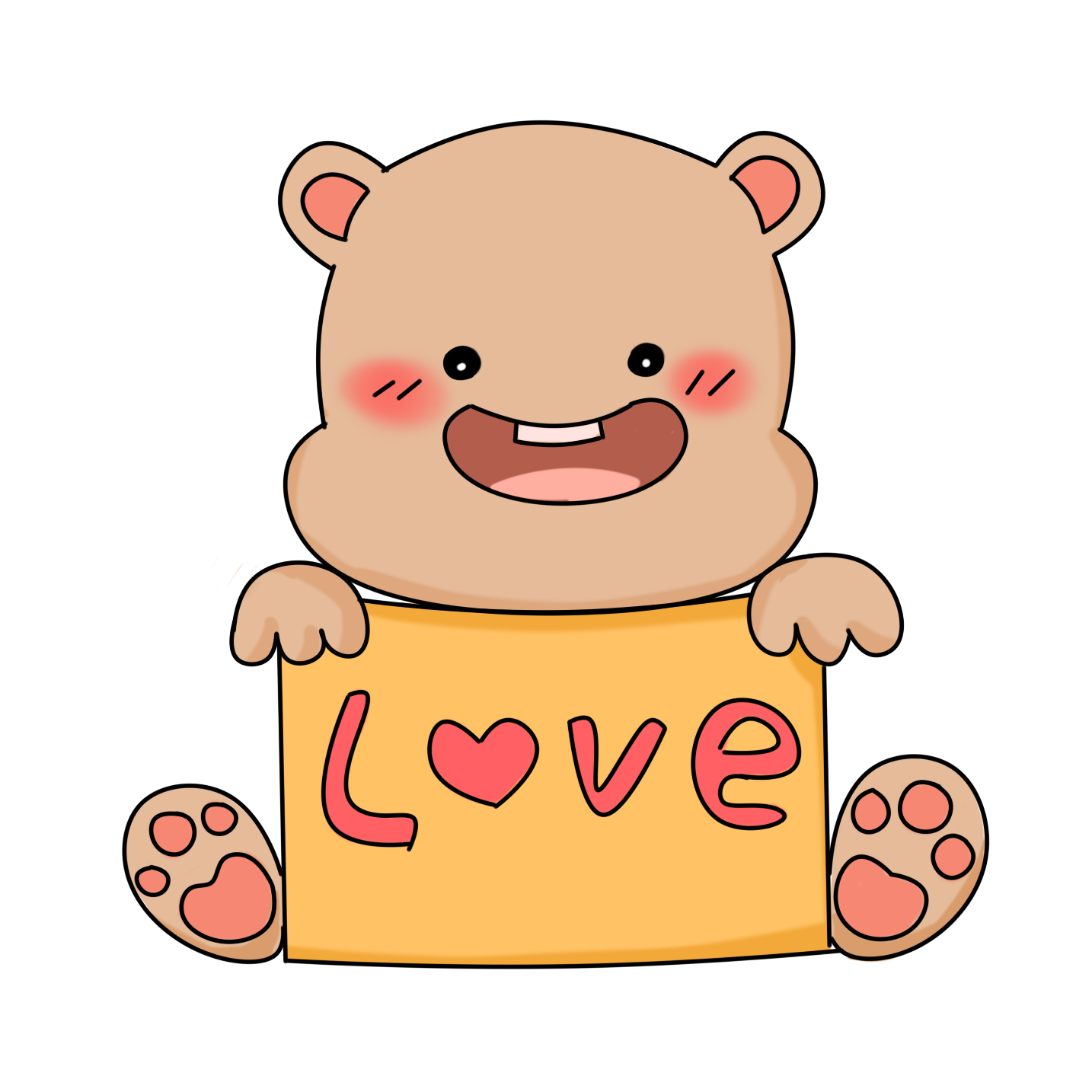 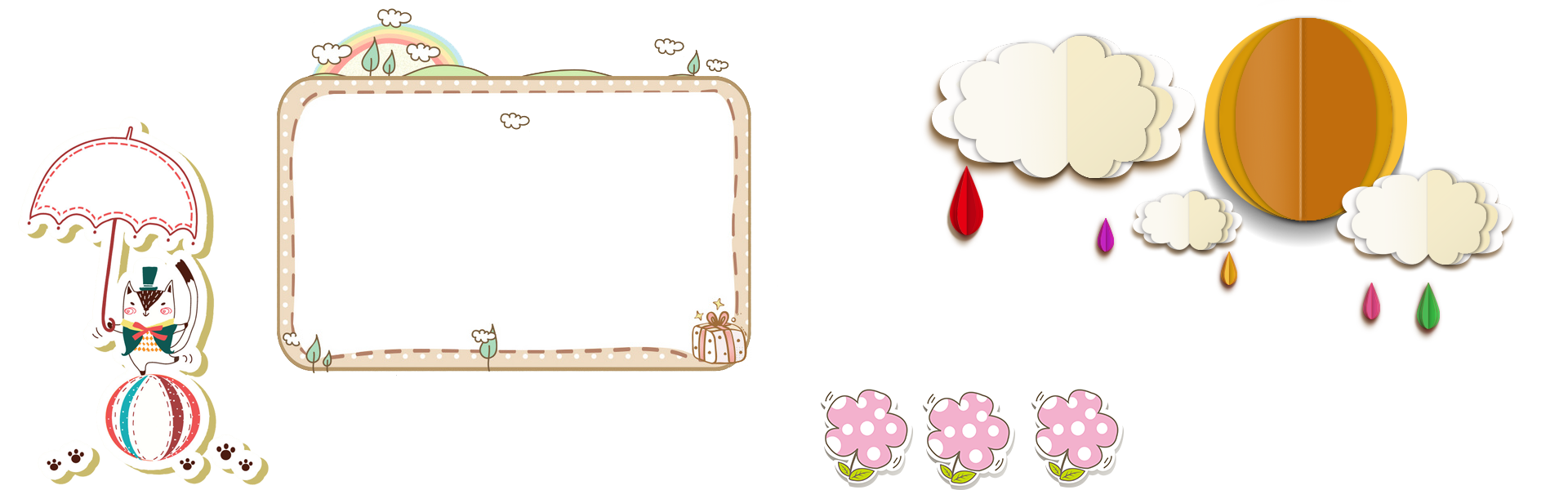 TRẢI 
NGHIỆM
> < =
Bài 1.
<
<
<
>
=
>
Bài 2. Với hai số tự nhiên 3 và 5, hãy viết:
a) Phân số bé hơn 1;
b) Phân số lớn hơn 1;
Bài 1. So sánh hai phân số:
Cách khác
Ta có:
Vì
nên
Bài 3. Viết các phân số theo thứ tự từ bé đến lớn:
Bài 3. Viết các phân số theo thứ tự từ bé đến lớn:
Ta có:
;
Vậy
;
.
So sánh
Vậy
Bài 4. Tính:
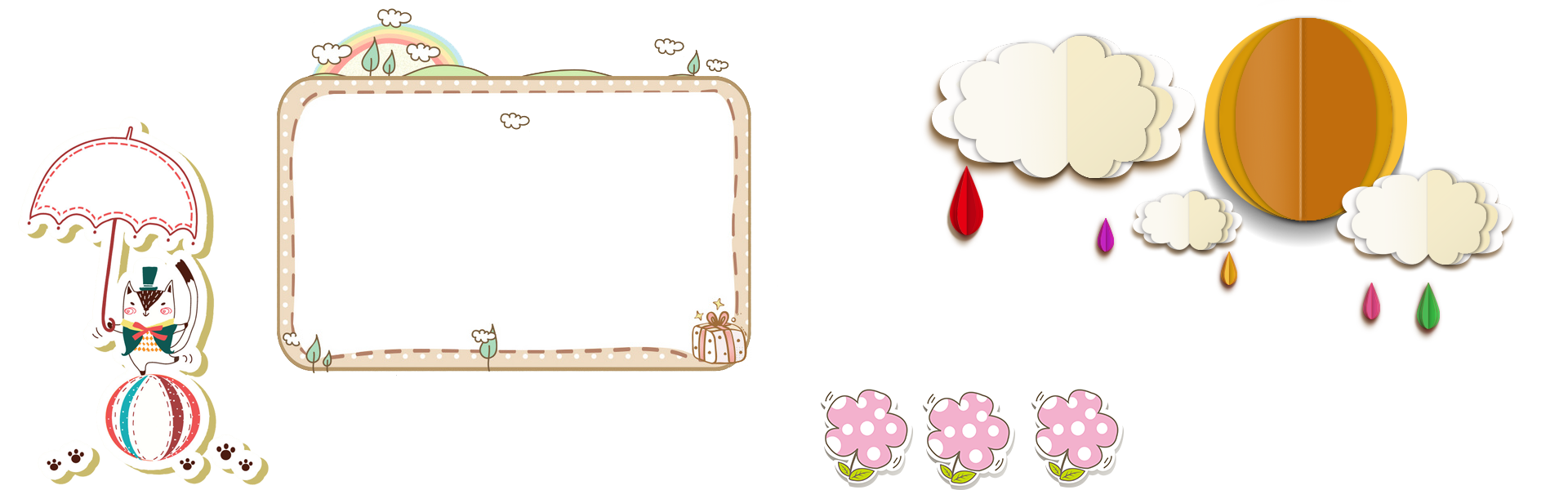 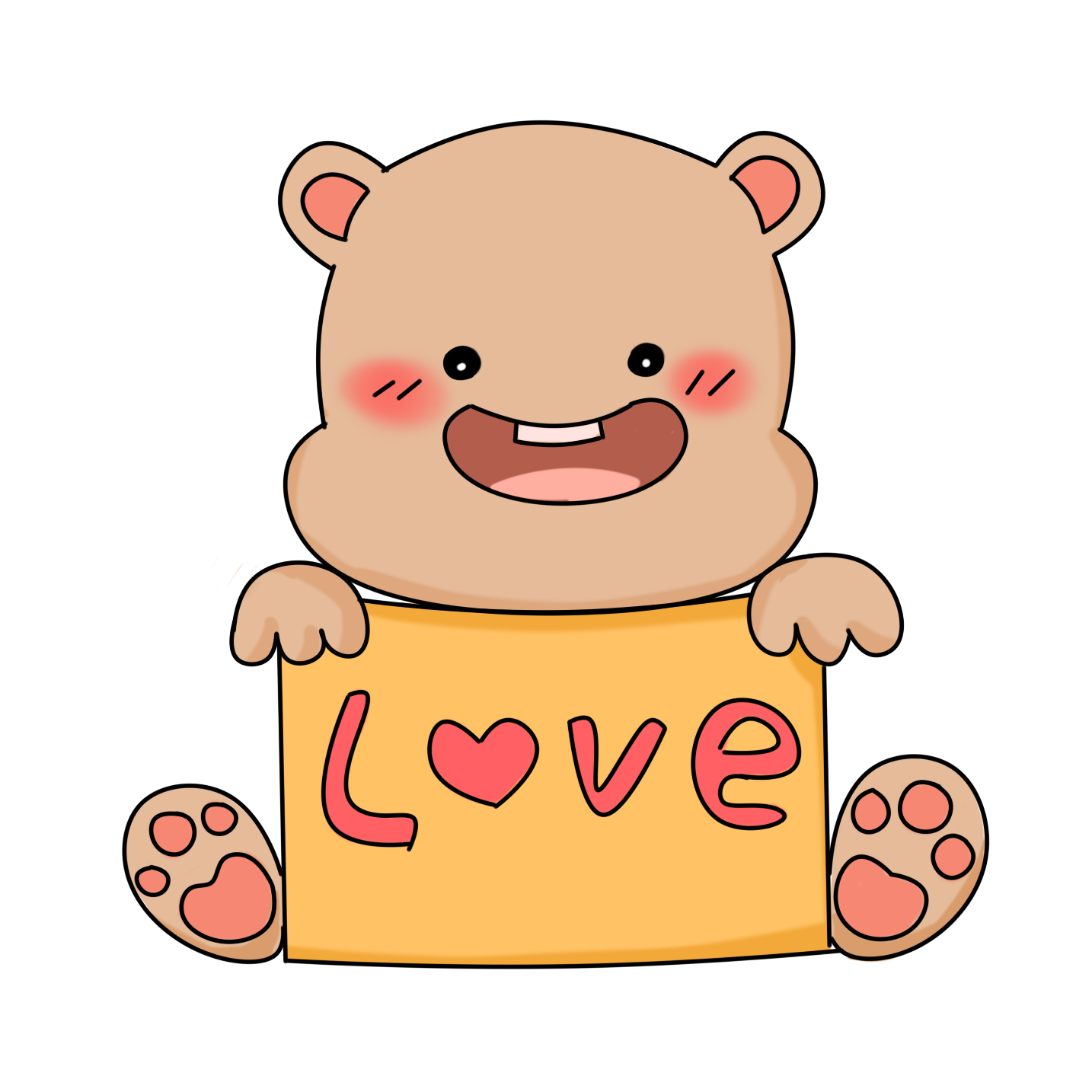 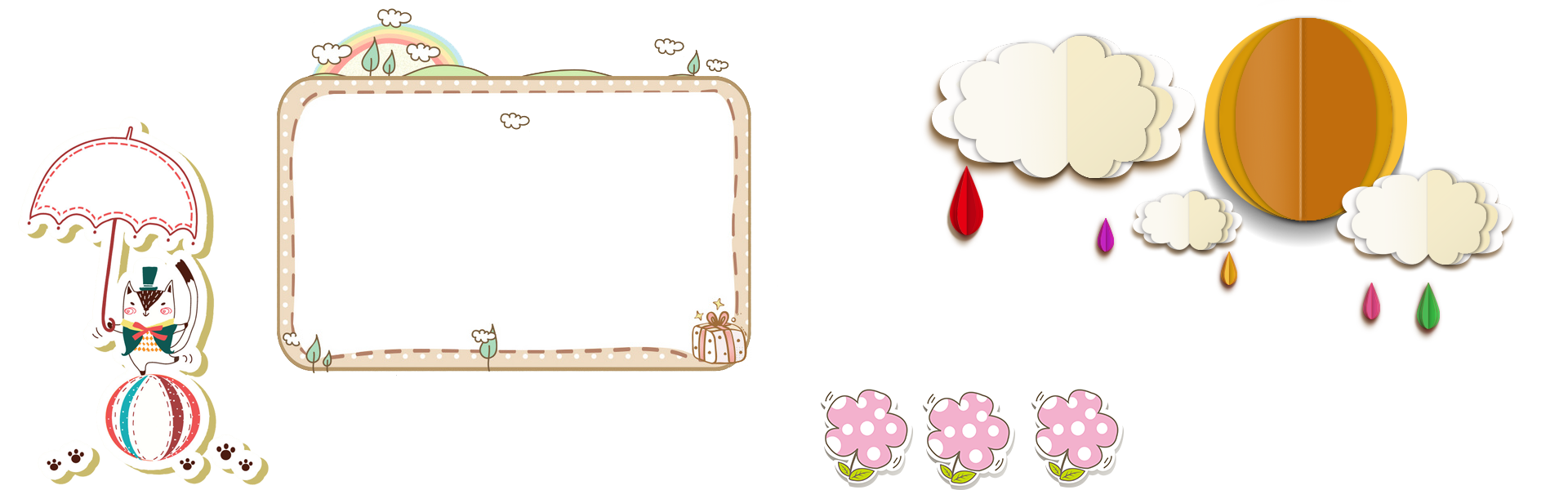 DẶN DÒ
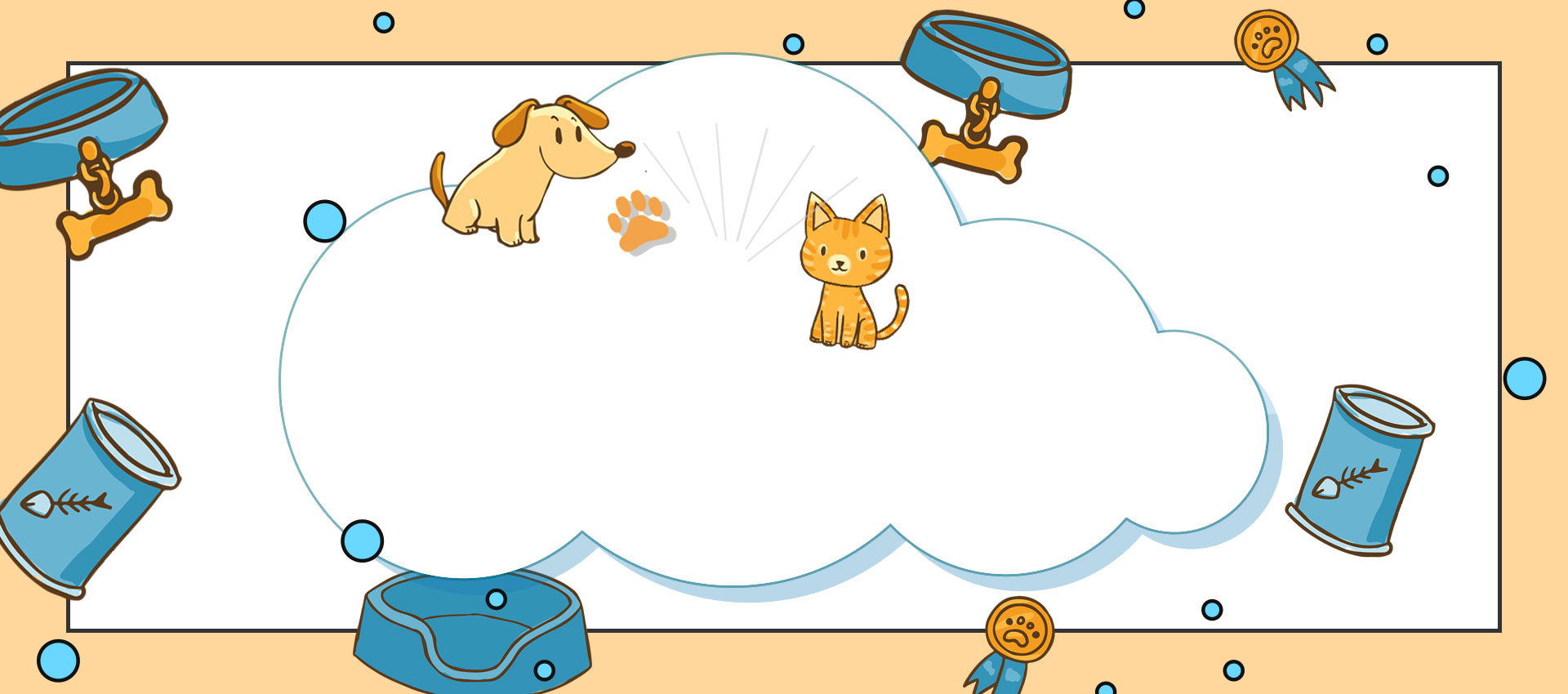 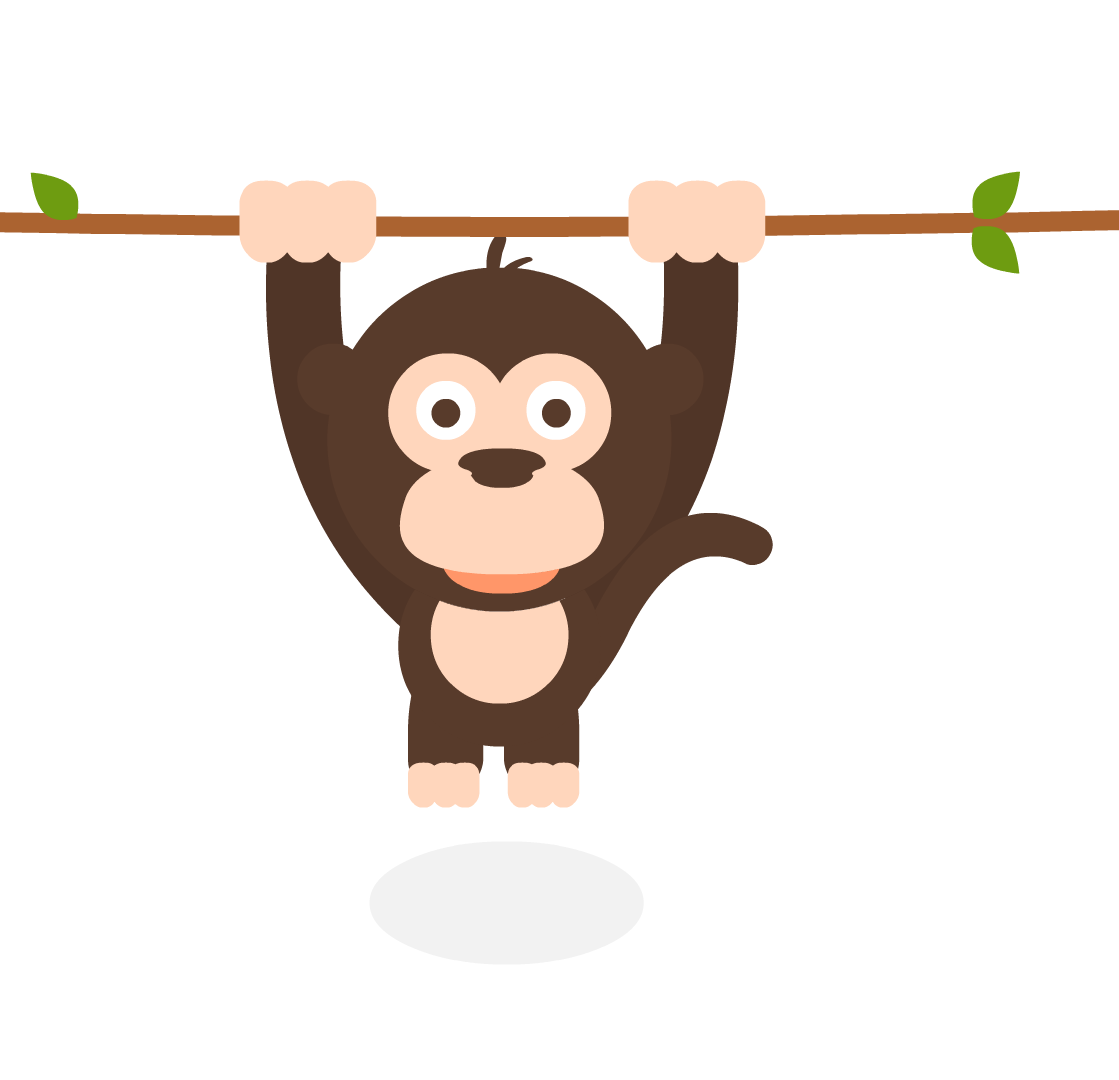 CHÚC CÁC CON HỌC TỐT